Build your Desktop
Build Your Own Computer
Fill the monitor frame with a color
Click and drag icons into place
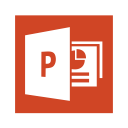 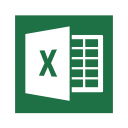 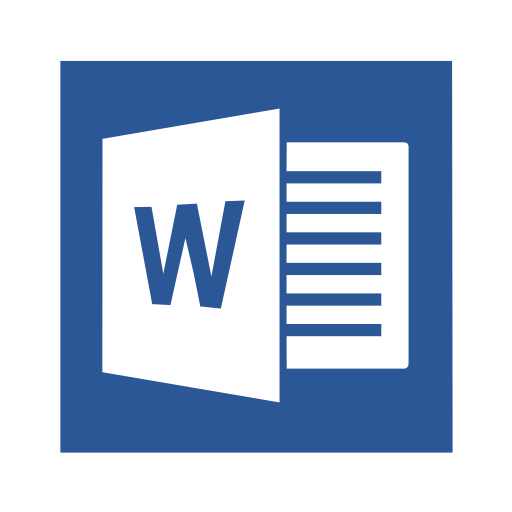 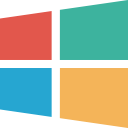 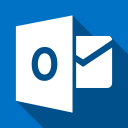 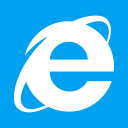 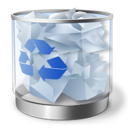 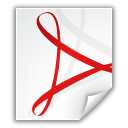 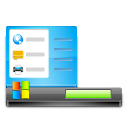 © Brittany Washburn
Build your Hardware
Build Your Own Computer
Fill the frame with a color.
Click and drag hardware parts into place and resize them to fill the spaces.
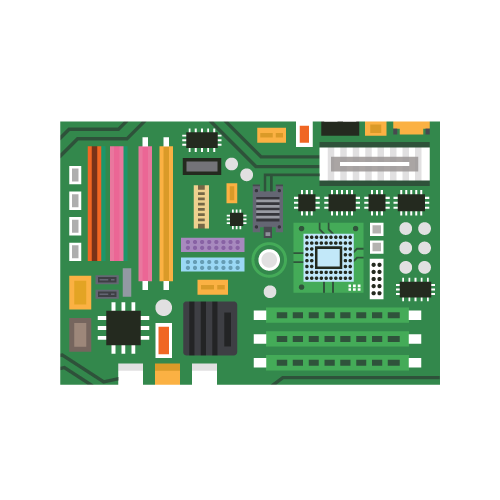 audio card
ROM
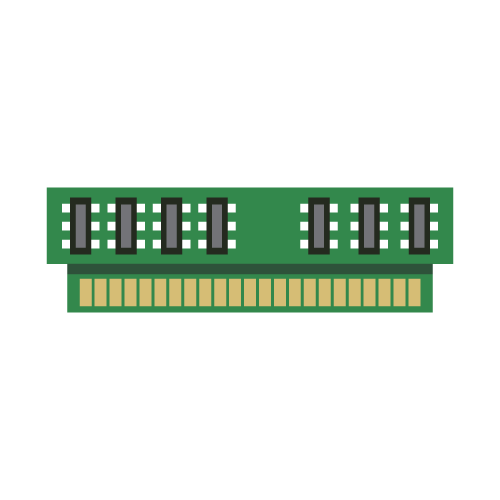 RAM
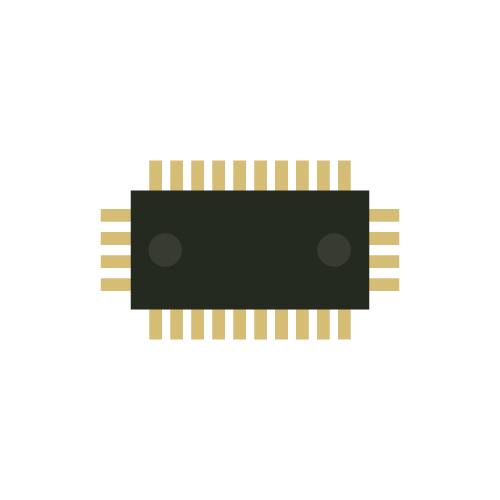 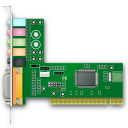 fan
disk drive
hard drive
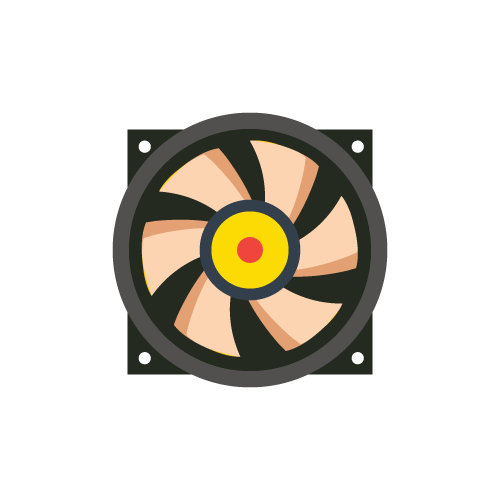 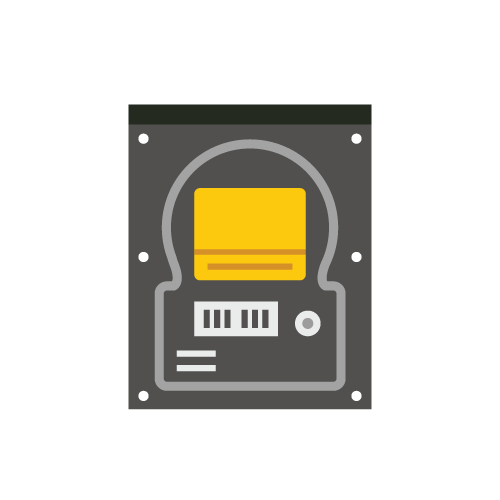 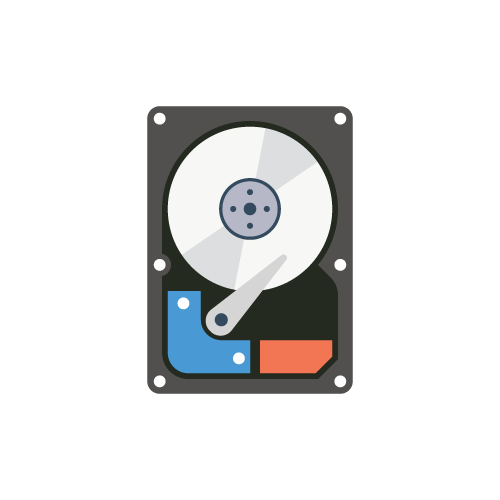 © Brittany Washburn
Label your Browser
Build Your Own Computer
Click and drag the labels to the boxes.
Minimize, Maximize, and Close
Refresh
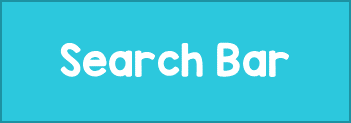 Home
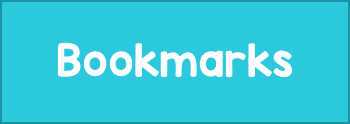 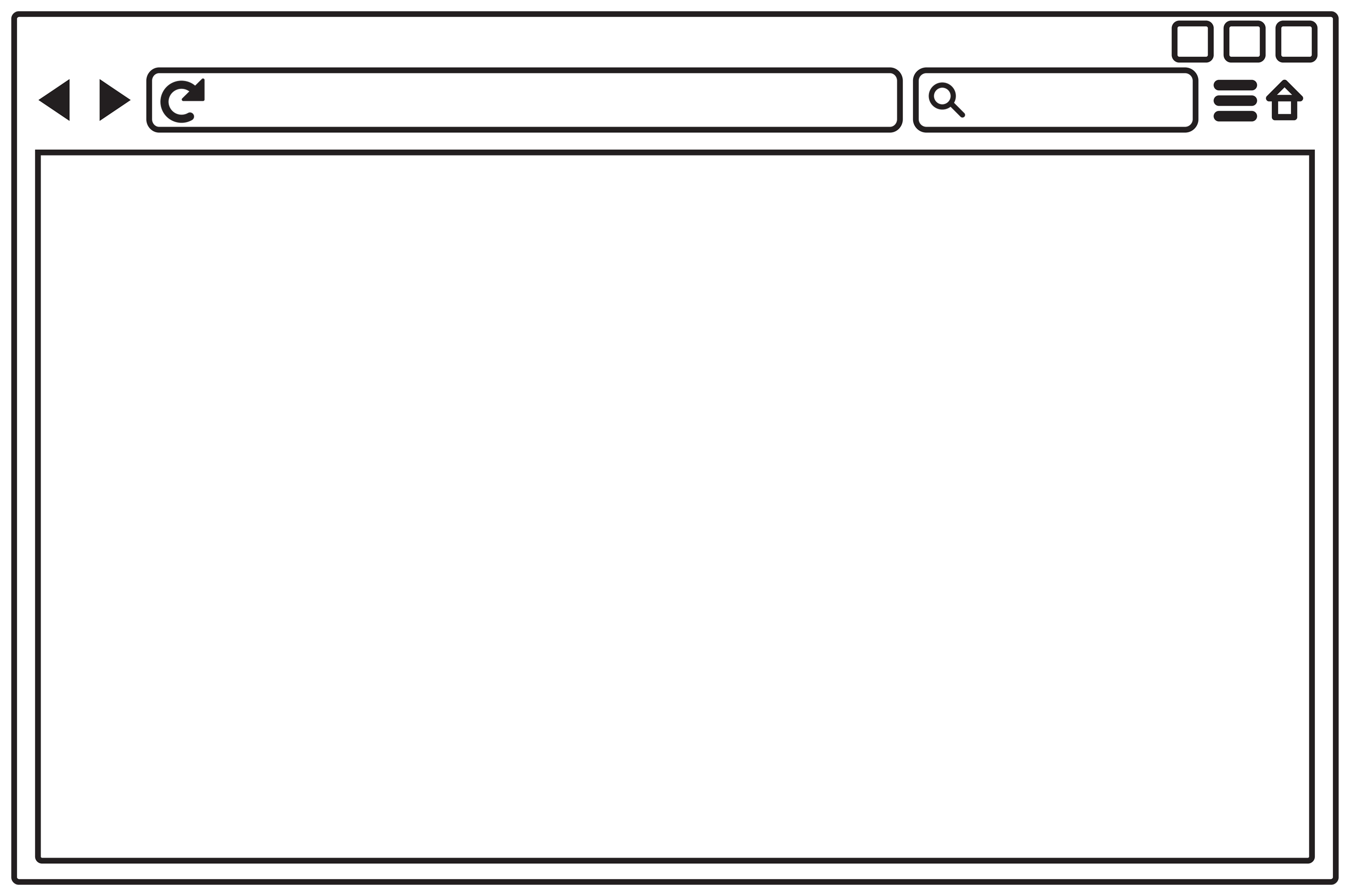 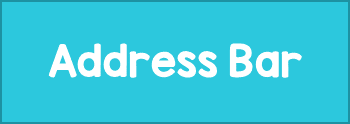 Search Bar
Back and Forward
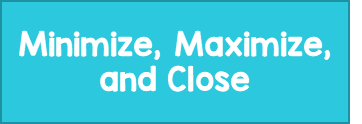 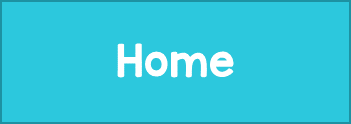 Bookmarks
Address Bar
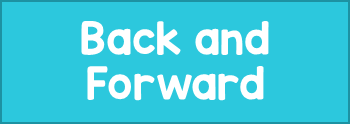 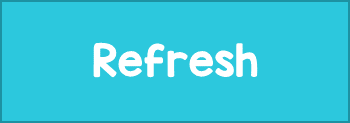 © Brittany Washburn
Build Your Own Computer
© Brittany Washburn
Build your Keyboard
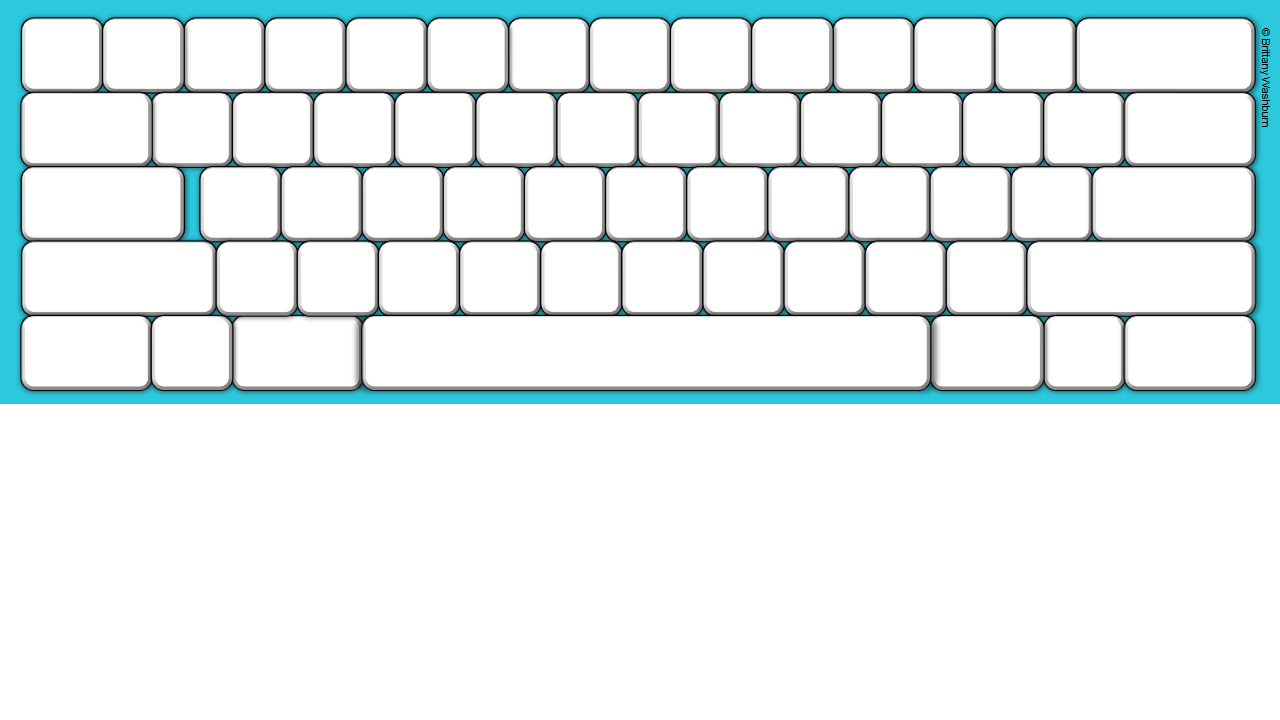 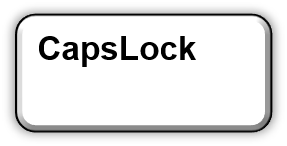 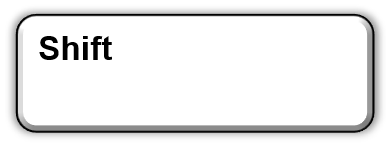 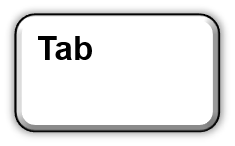 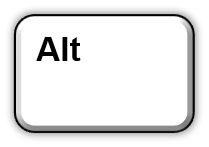 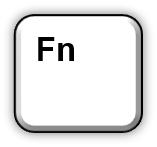 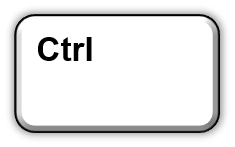 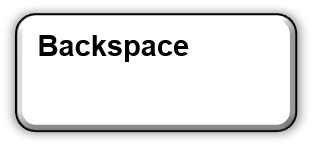 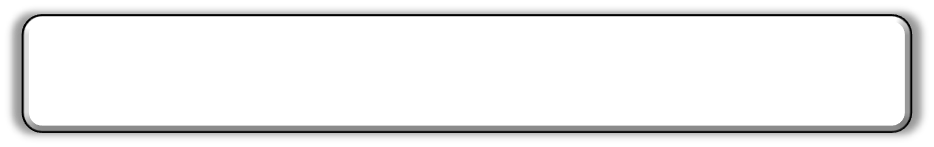 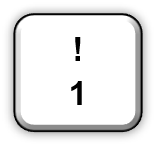 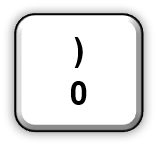 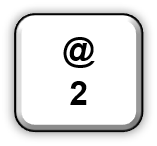 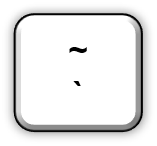 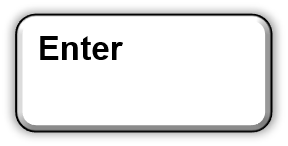 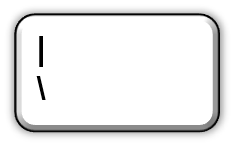 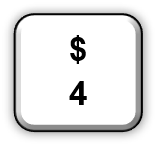 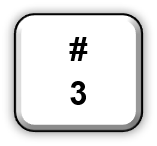 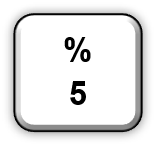 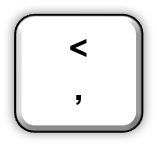 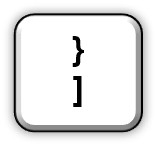 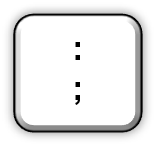 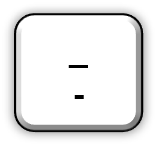 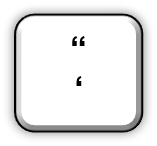 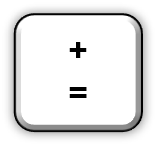 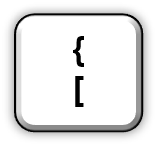 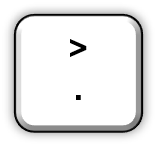 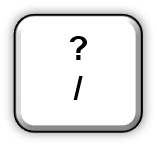 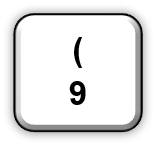 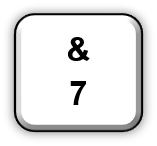 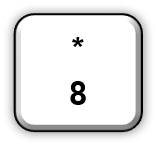 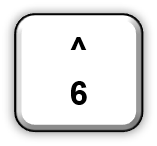 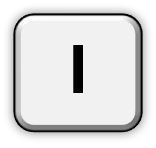 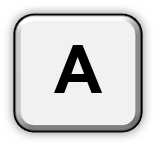 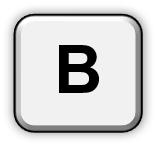 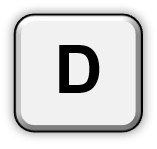 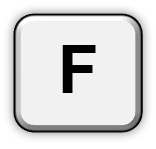 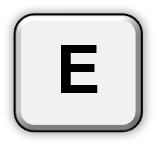 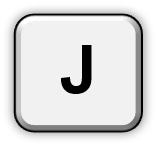 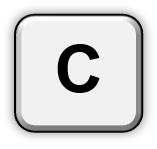 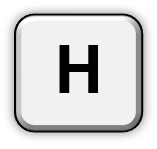 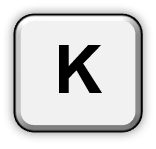 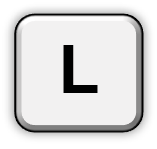 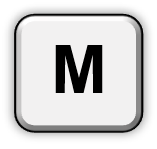 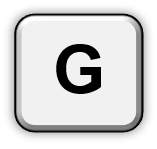 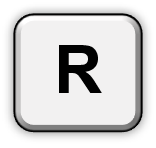 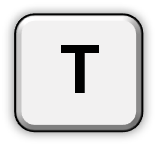 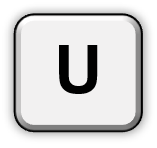 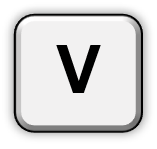 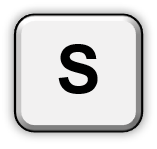 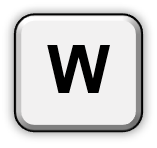 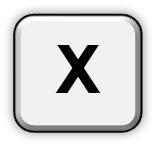 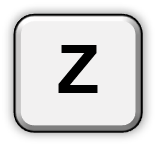 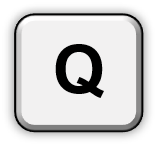 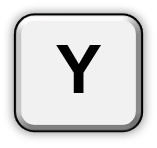 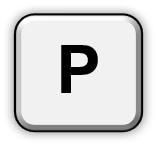 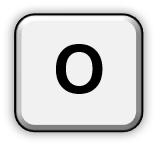 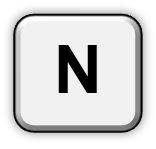